アクリル卓上POP　※オリジナルのみ
【提案書】
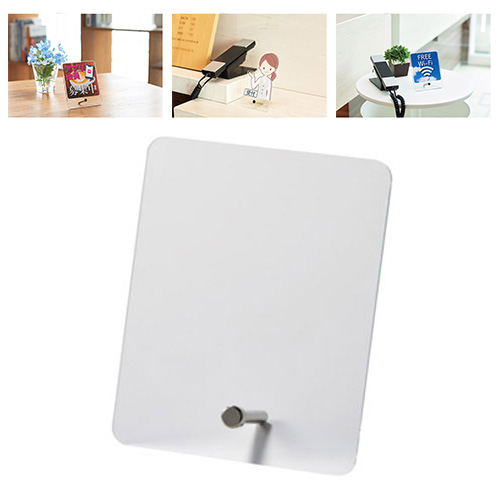 会社受付のデスク上や、店舗カウンターなどでアピールするのにぴったりな、アクリル卓上POPです。透明アクリルのシンプルな形状のため、どんなオリジナル名入れデザインにもマッチします。
特徴
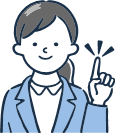 納期
納期スペース
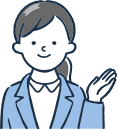 仕様
素材：アクリル(3mm厚)
サイズ：面板/130×100×3mm、脚/40mm
包装：包装袋
生産国：日本
お見積りスペース
お見積